PROGRAMA OBRAS MENORES EJERCICIO 2019
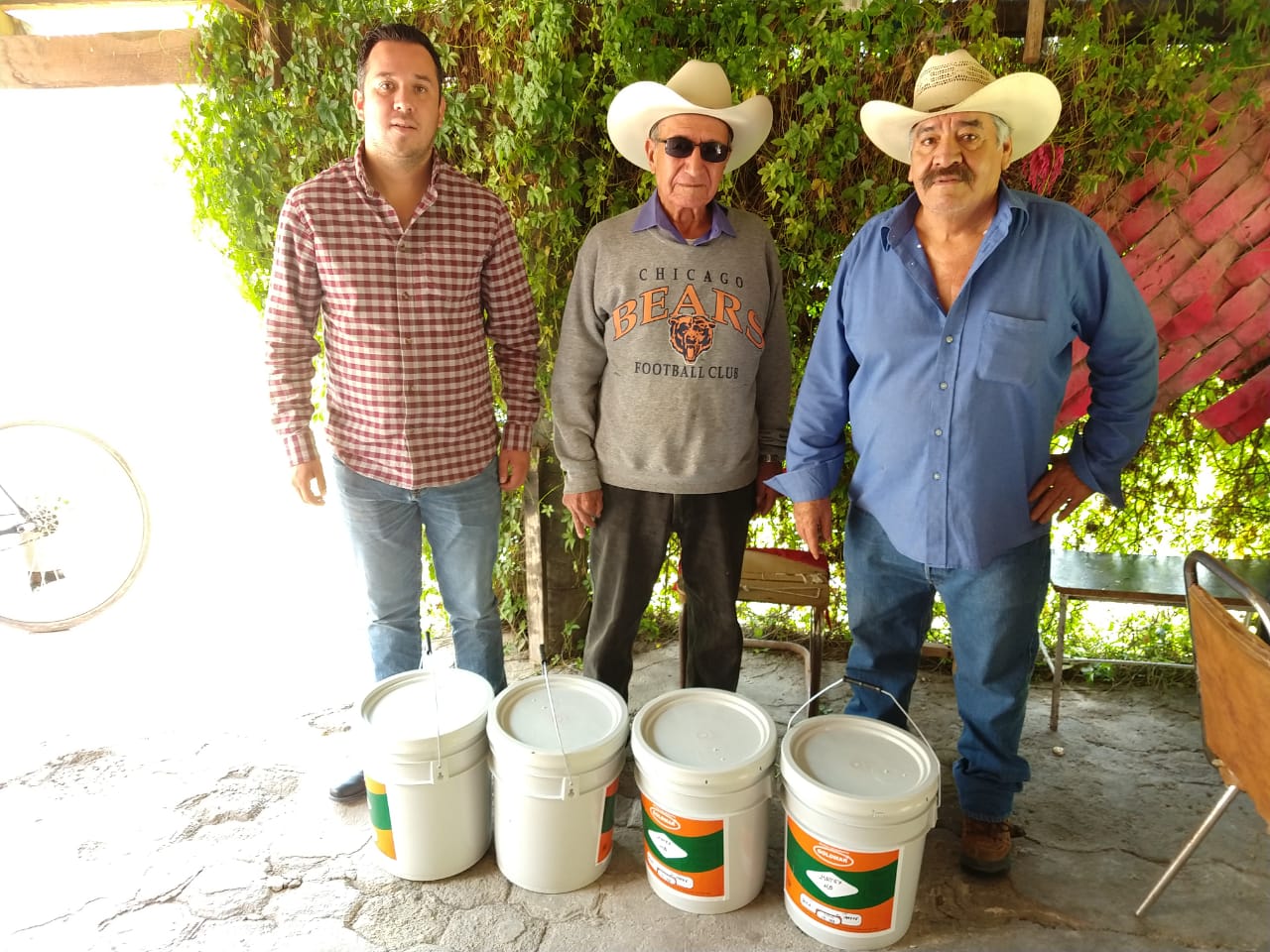 PINTURA PARA CENTRO COMUNITARIO 


SAN GERMAN